Региональный этап Всероссийского профессионального конкурса«Воспитатель года России – 2020»
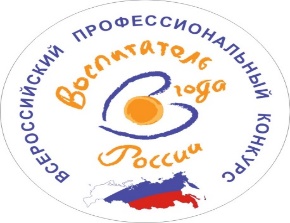 УЧАСТНИКИ ОЧНОГО ЭТАПА КОНКУРСА
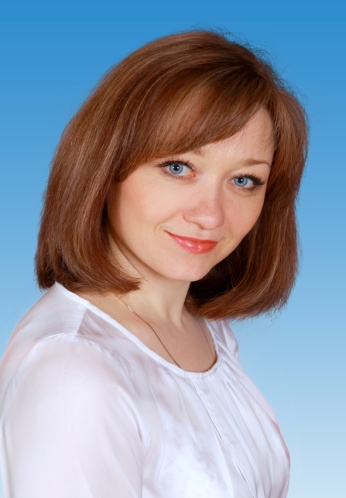 МБДОУ «Детский сад комбинированного вида №3» Алексеевского городского округа
Шконда Светлана Сеоргеевна
Учитель -логопед
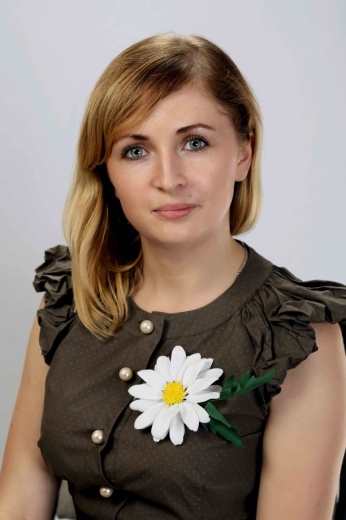 МАДОУ «Детский сад комбинированного вида №2 «Ромашка» г.Губкина Белгородской области
Ноздрина Надежда Юрьевна
Воспитатель
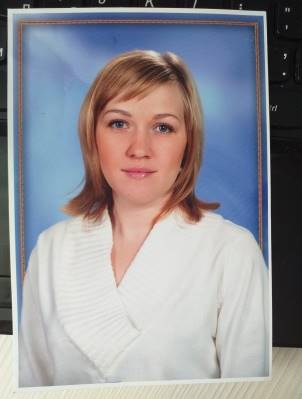 МБДОУ детский сад №49 
г.Белгорода
Ковальцова Татьяна Александровна
Воспитатель
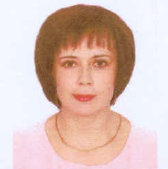 МДОУ детский сад №5 комбинированного вида г.Валуйки Белгородской области
Науменко Любовь Викторовна
Воспитатель
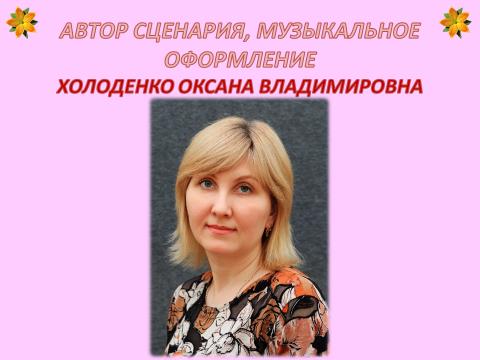 МДОУ «Детский сад №32 с.Стрелецкое» Белгородского района Белгородской области
Холоденко Оксана Владимировна
Музыкальный руководитель
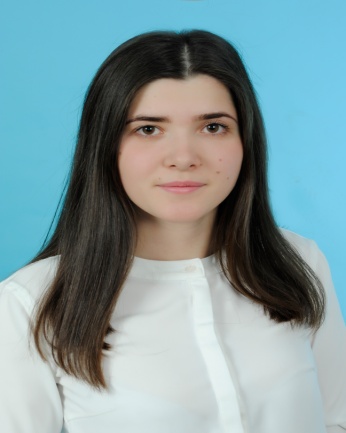 МБДОУ детский сад №57 «Радуга» Старооскольского городского округа
Чосик Анастасия Вячеславовна
Воспитатель
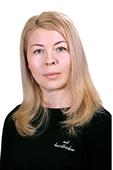 МАДОУ «Центр развития ребенка – детский сад №6 г.Шебекино Белгородского области»
Тарасова Елена 
Николаевна
Учитель-логопед
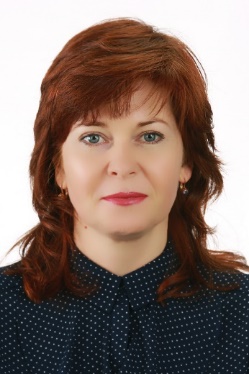 МБДОУ «Детский сад с.Ниновка Новооскольский район Белгородской области»
Лукьянова Евгения Александровна
Воспитатель
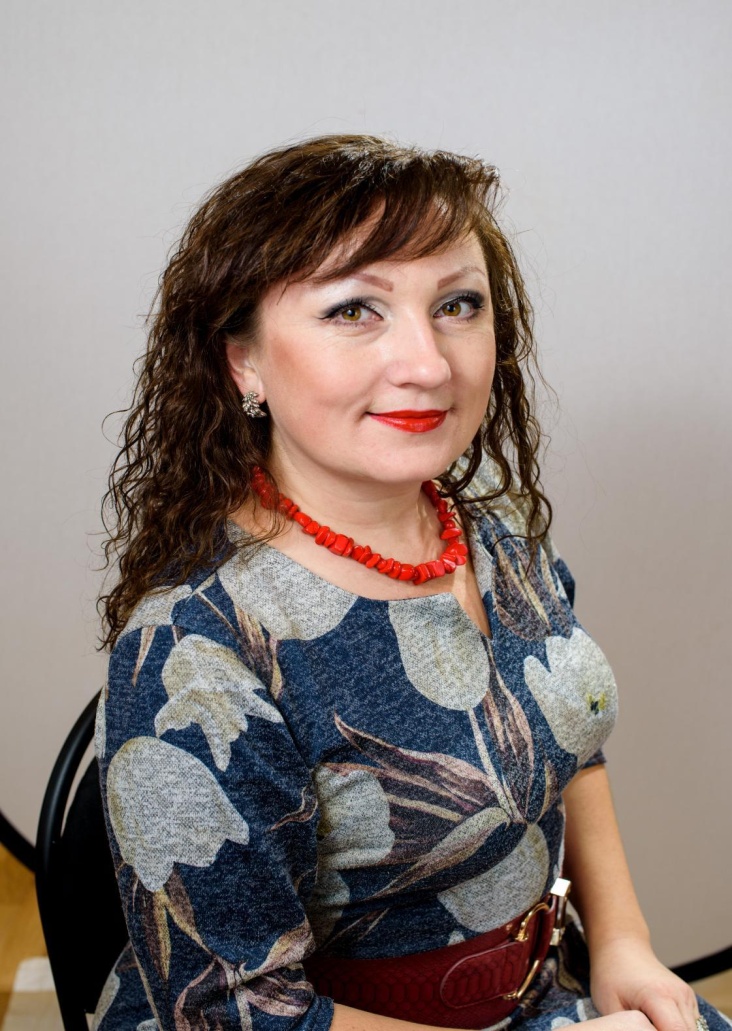 МБДОУ «Детский сад «Россияночка» п.Чернянка Белгородской области»
Должикова Евгения Васильевна
Музыкальный руководитель
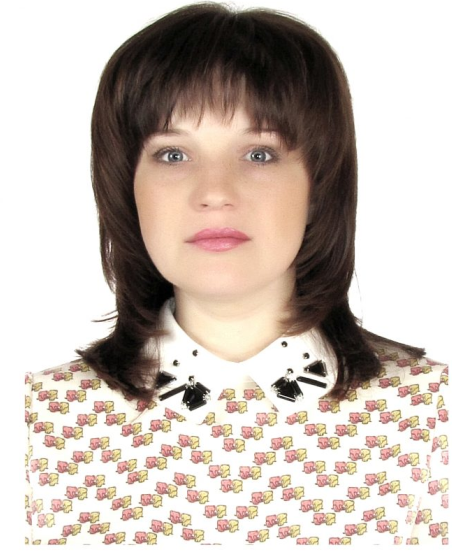 МБДОУ «Детский сад общеразвивающего вида №1 «Ромашка» п.Прохоровка Прохоровского района Белгородской области
Чеботарева Надежда Валерьевна
Воспитатель